ШКОЛСКИ ЧАС
1. РАЗРЕД
У ГНИЈЕЗДУ НА РУБУ ГРАНЕ
ЛИЈЕПА СЕ ПЈЕСМА ЧУЛА.
ДОШЛА СУ ДЈЕЦА.
ПЈЕСМА СТАДЕ.
ОДЛЕТЈЕЛЕ СУ ПТИЦЕ.
КОЛИКО ИХ ЈЕ ОСТАЛО?
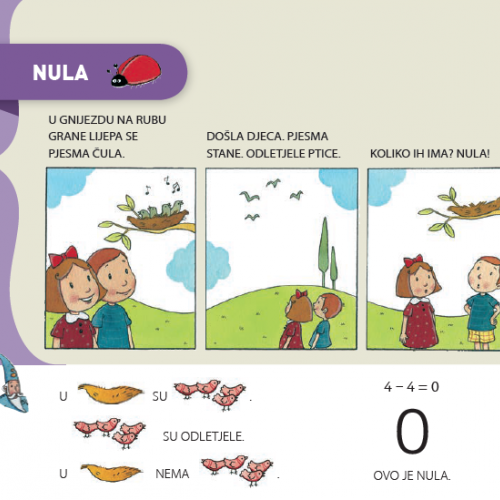 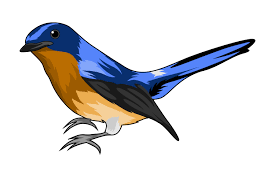 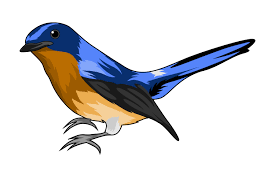 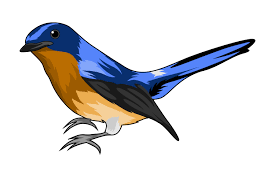 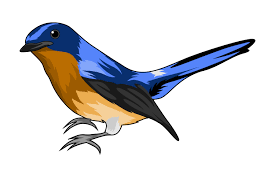 4
0
0
ЧИТАМО: НУЛА
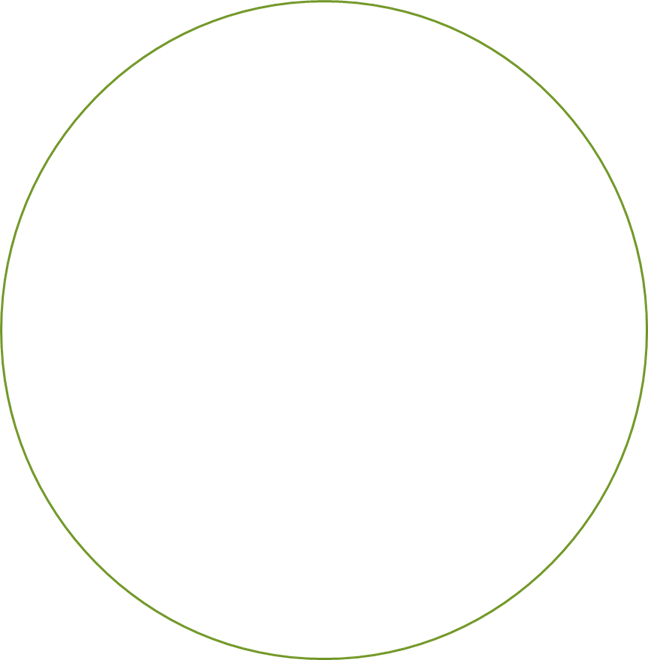 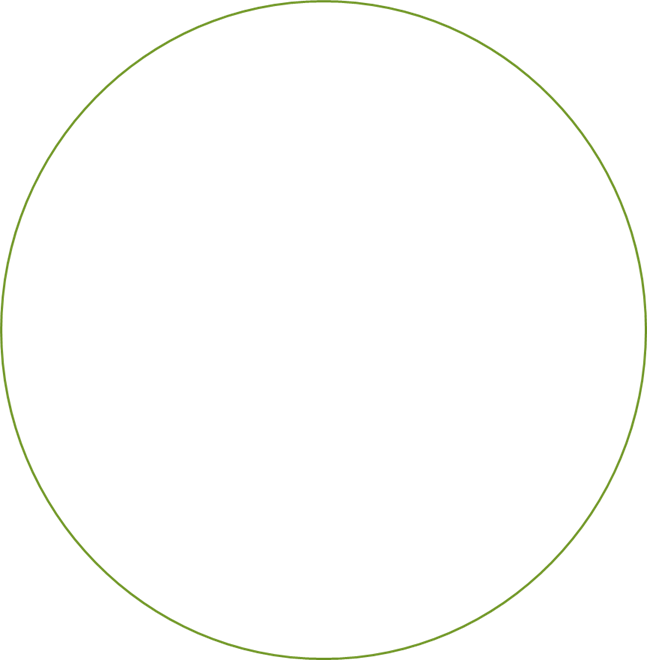 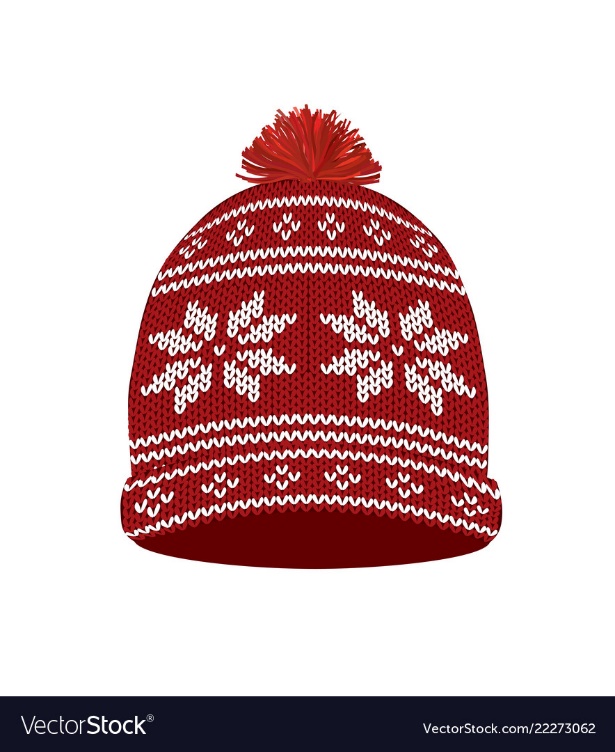 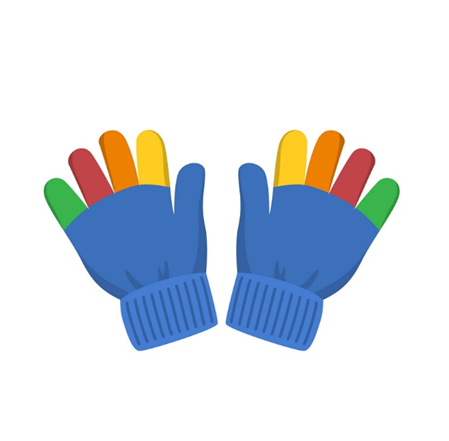 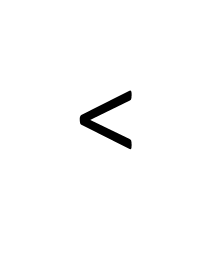 <
0
1
2
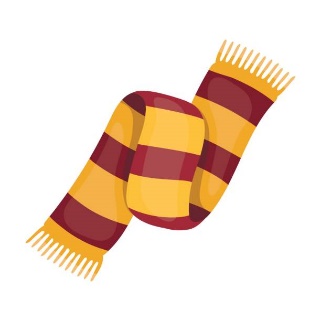 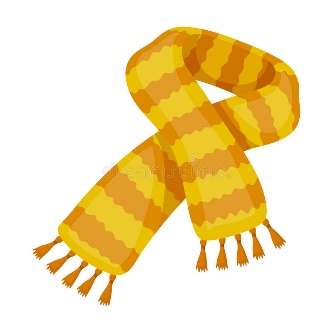 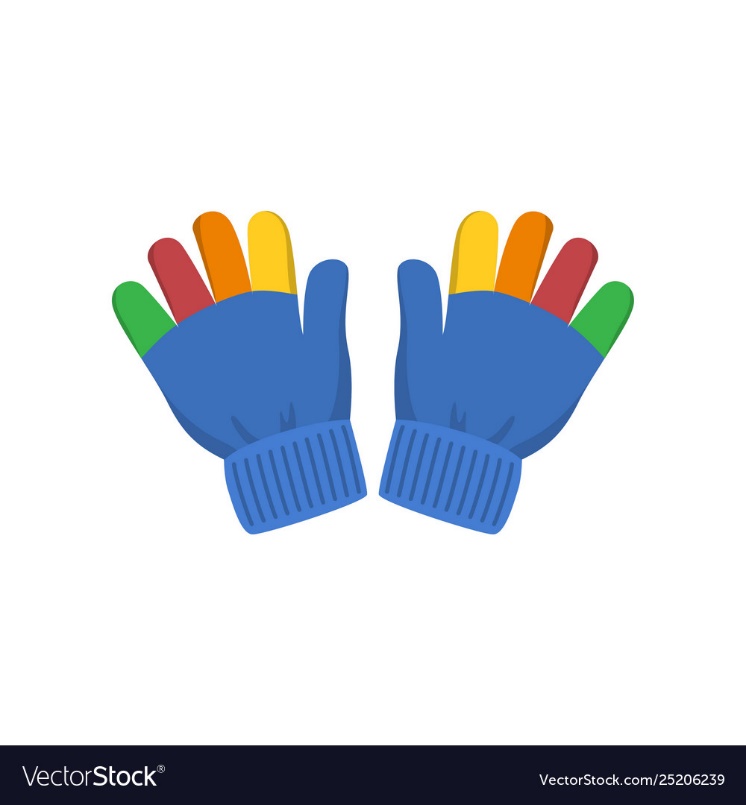 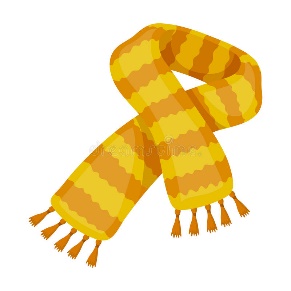 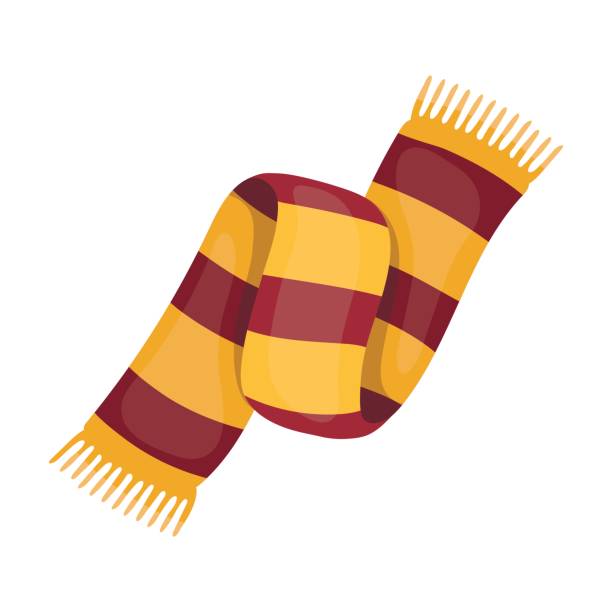 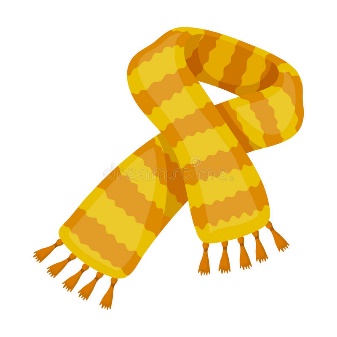 >
<
2
5
0
БРОЈЕВНА ПРАВА
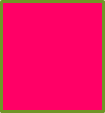 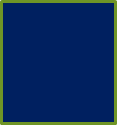 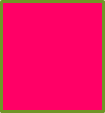 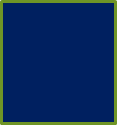 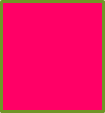 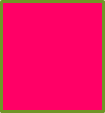 I
I
I
I
I
I
0
1
3
4
5
2
ЗАДАТАК ЗА САМОСТАЛАН РАД:
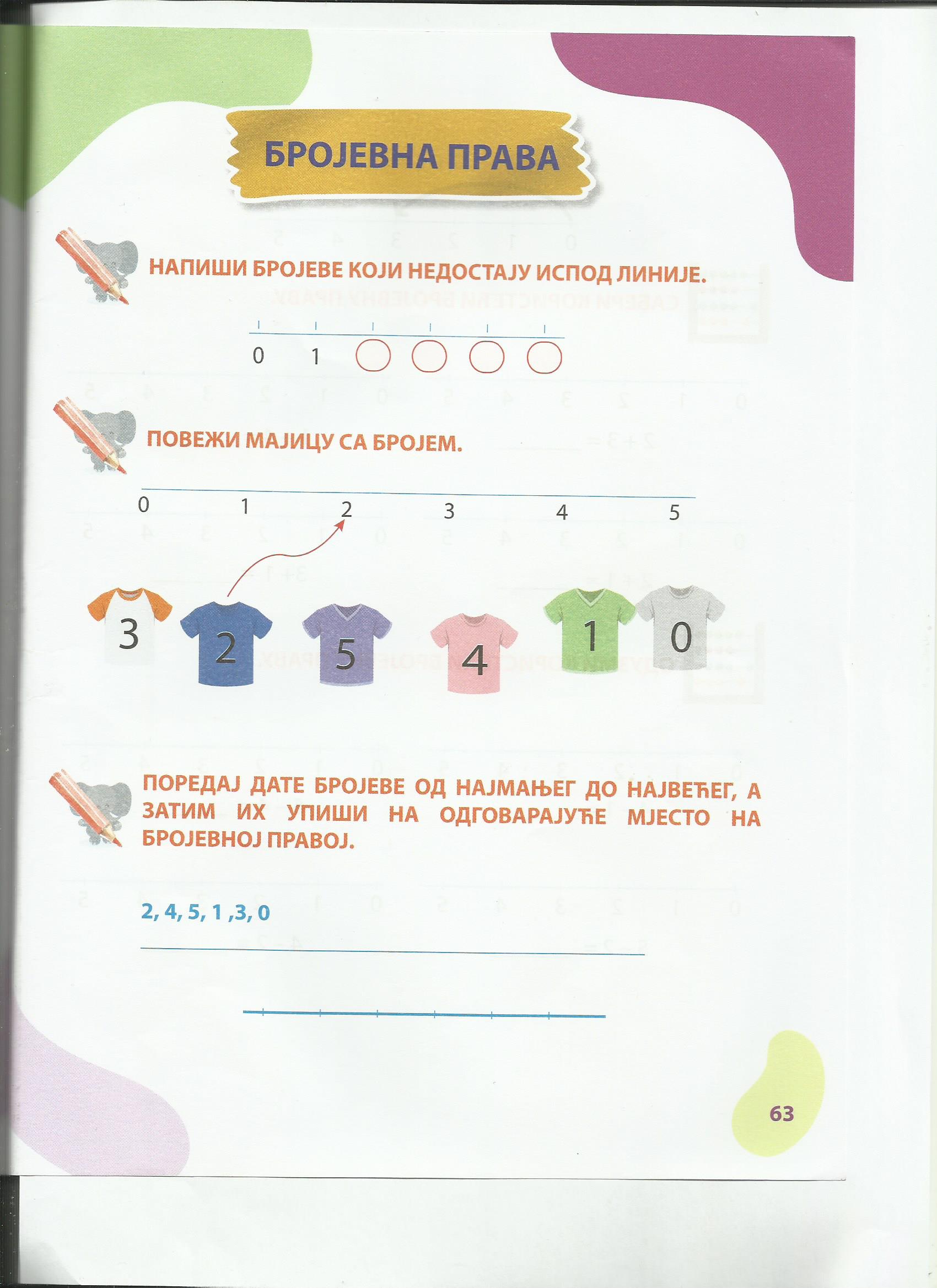 ГУСЈЕНИЦЕ ОД ПЛАСТЕЛИНА
„УЧИМО ДА БРОЈИМО“                                                    Б. КОЦКИЦА